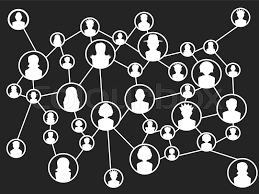 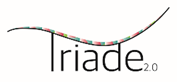 Как желая да възстановя контакт с важни за мен хора?  Упражнение 2
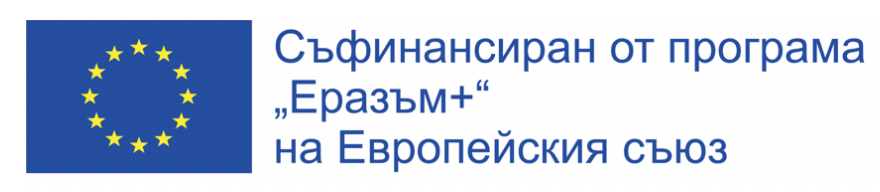 Днес ще говорим за начините, по които можем да влезем в контакт с другите.
Но първо ще продължим с историята на Димо
Помните ли кой кой е?
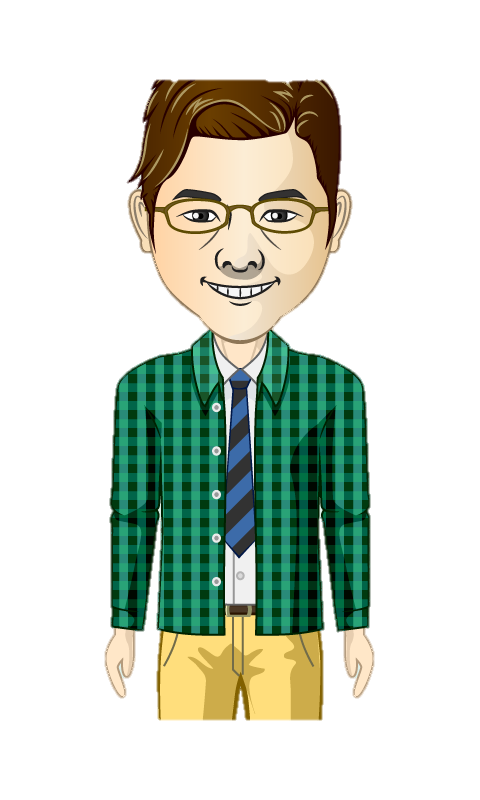 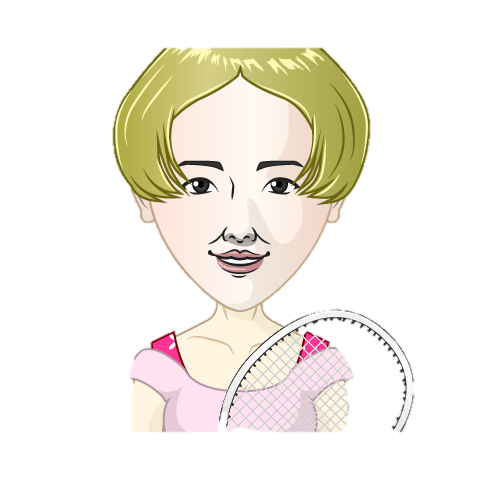 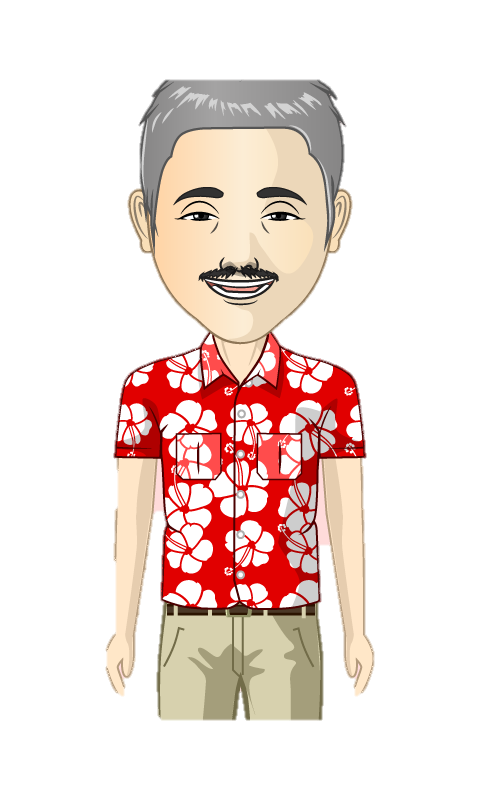 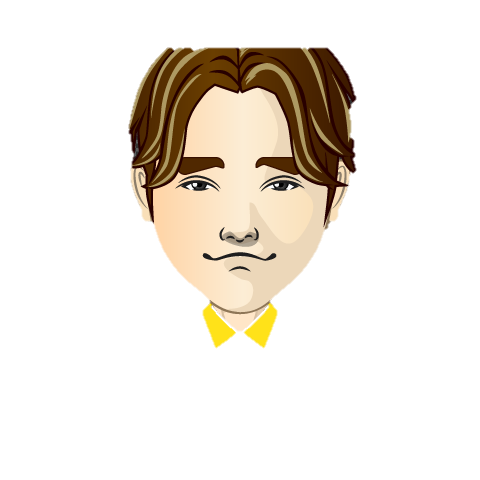 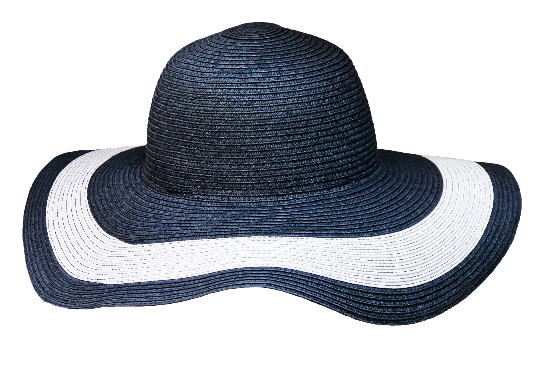 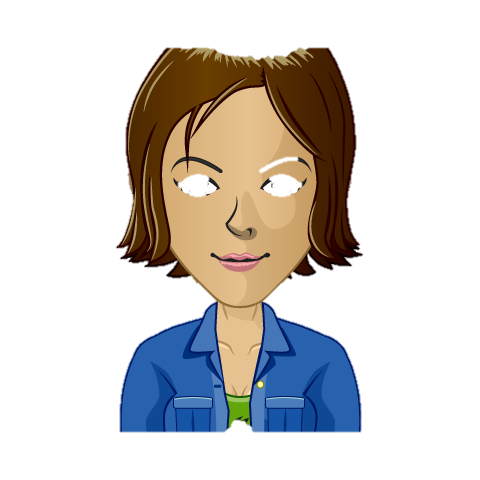 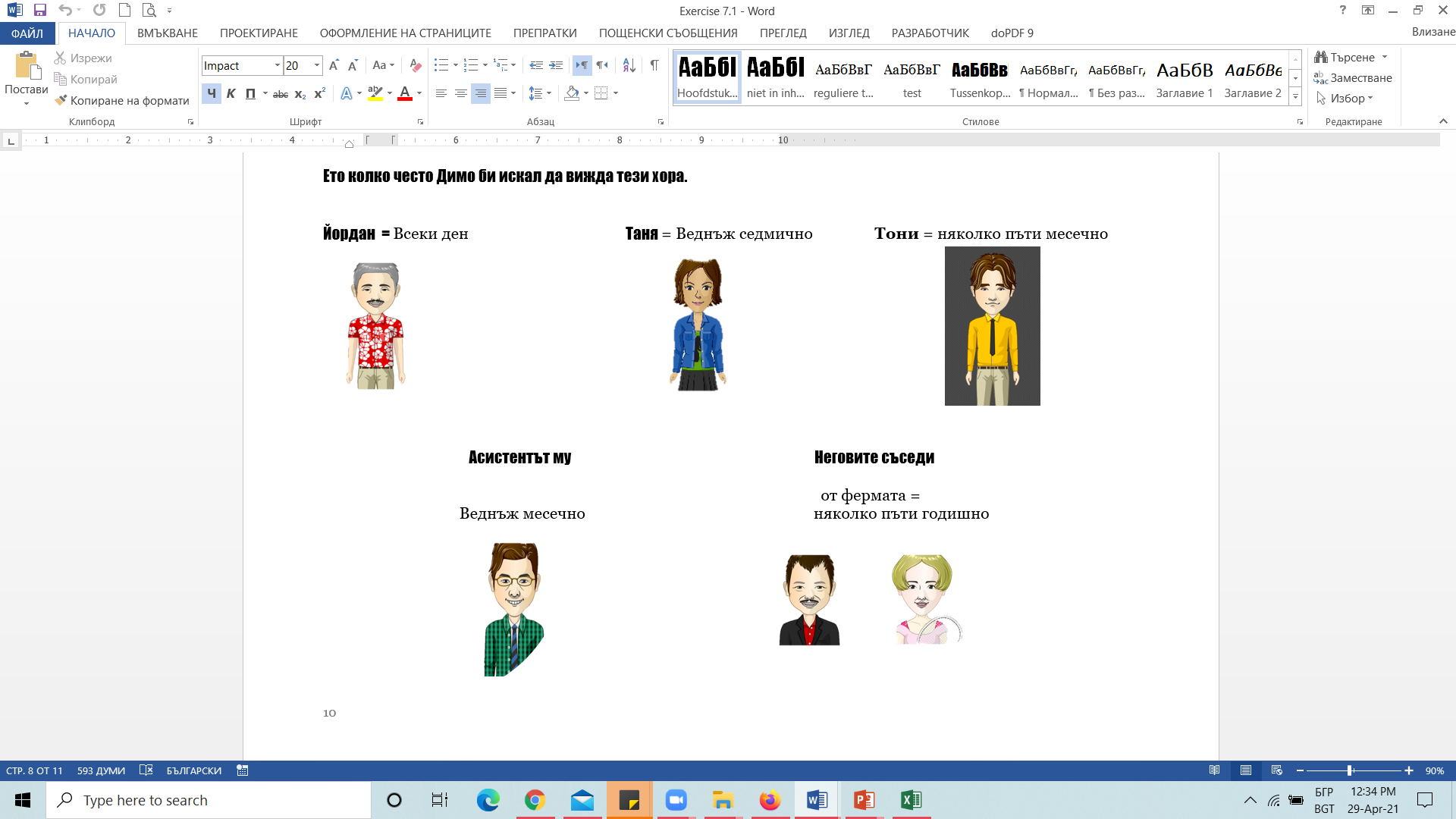 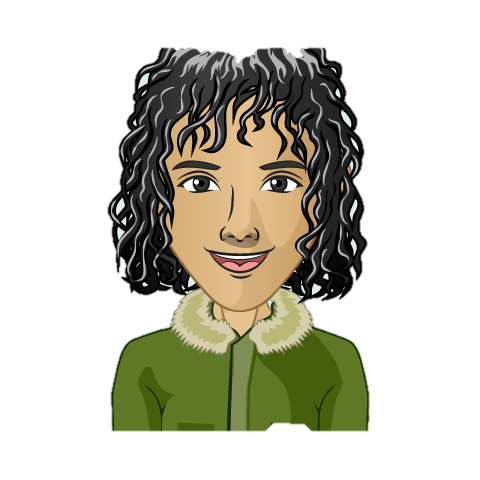 Асистентката на Димо установи, че Йордан живее в дом за стари хора, на един час път от мястото, където живее Димо.Асистентката приканила Димо да помисли какво може да направи, за да се вижда с приятеля си всеки ден?
Димо осъзнава, че няма да може да посещава Йордан всеки ден, защото живее далеч, а самият той има трудности да се придвижва.
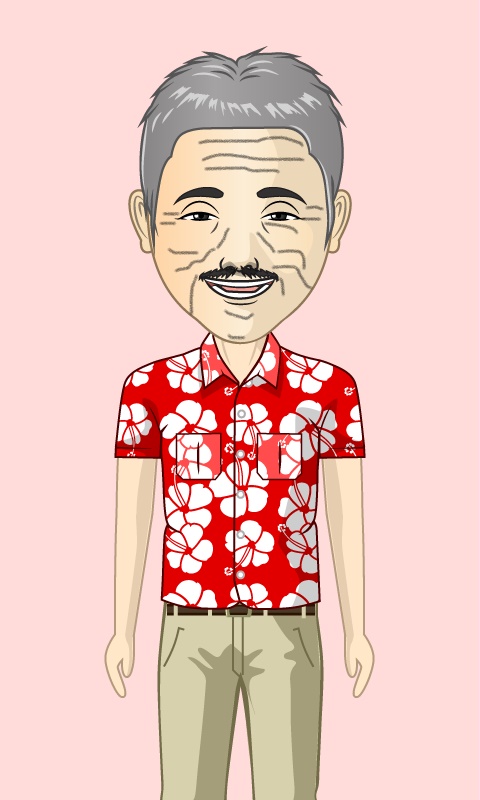 Йордан може да взима автобус, за да посещава Димо.Те решават, че Йордан ще посещава Димо в дома, където живее, през седмица.
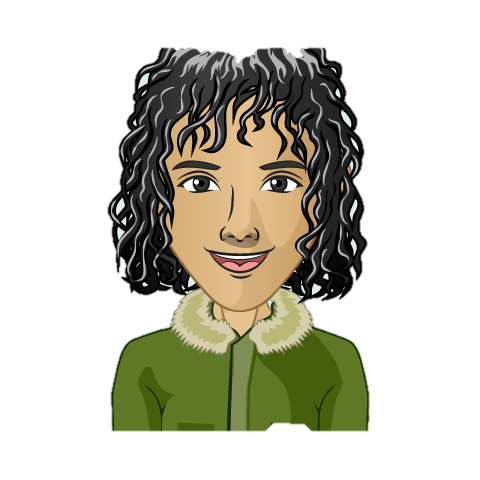 Асистентката предлага на Димо да се научи да използва WhatsApp/ Viber. По този начин той може да изпраща съобщение или дори да се вижда с Йордан всеки ден.
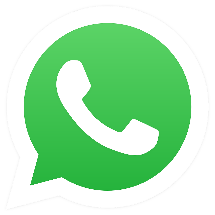 Димо е радостен от идеята. Той може ли да използва това, за да се свърже с брат си Тони и с Таня? Той обаче не ги е виждал повече от 25 години. Може би те все още са му ядосани?
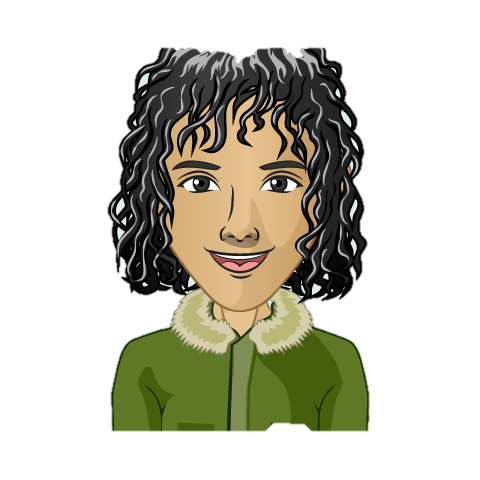 Асистентката пита Димо какво би искал да каже на брат си, ако го види отново.Може ли например той да направи видео със смартфона си и да го изпрати на Тони и Таня?
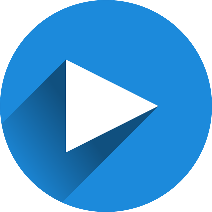 Димо реши, че е най-добре да напише писмо. Той моли своята асистентка да му помогне с това. Те решават да изпратят писмото заедно по имейл.
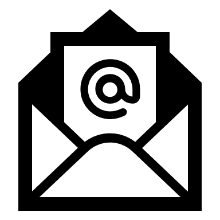 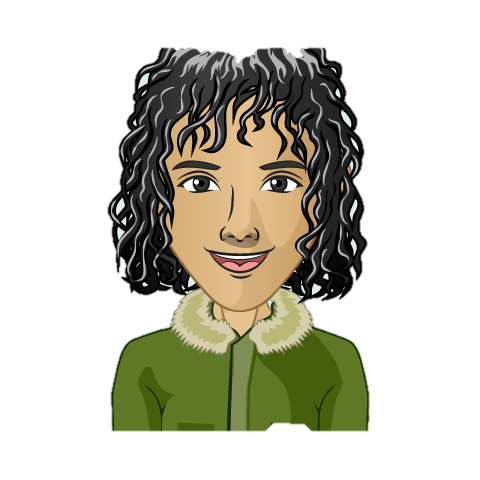 След това асистентката пита Димо как иска да влезе в контакт със съседите си. Изглежда, че и те са се отдалечили. .
Димо е чувал как хората са се намерили чрез социални мрежи, като Facebook. Може би той би могъл да се научи и да използва Facebook?
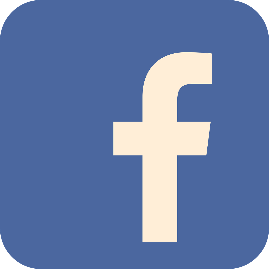 Упражнение 1
Въпроси
Може ли Димо да се вижда с Йордан всеки ден?		илиОбяснете отговора си
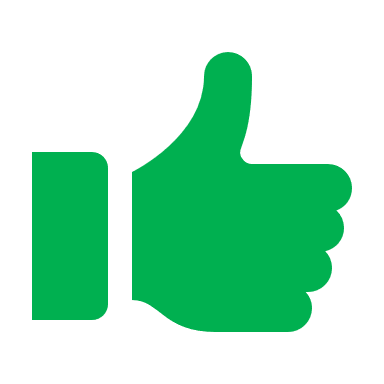 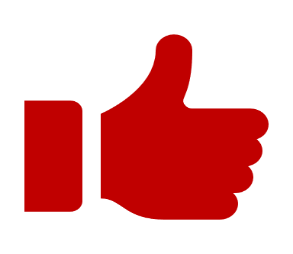 [Speaker Notes: Димо не можеше да вижда Йордан физически всеки ден, но може да го вижда, като използва face time.]
Знаеше ли Димо как да се свърже с брат си?		илиОбяснете отговора си
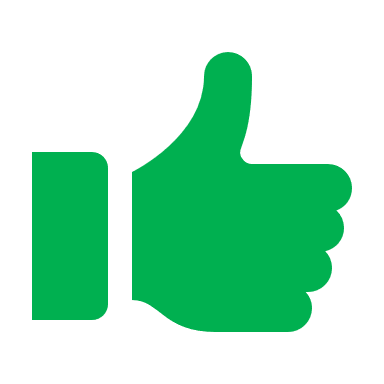 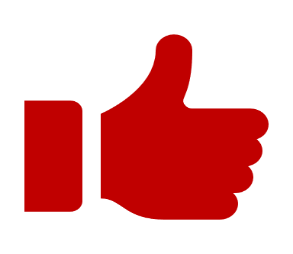 Може ли Димо да се свърже с хора, без да знае адреса или телефонния им номер?		илиОбяснете отговора си
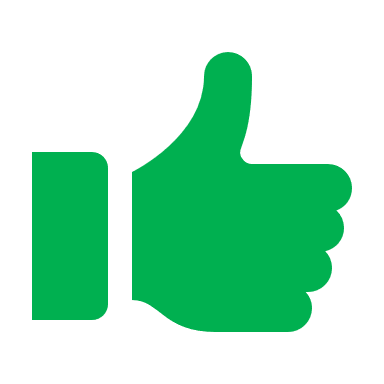 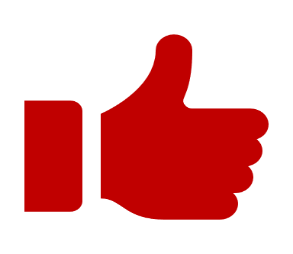